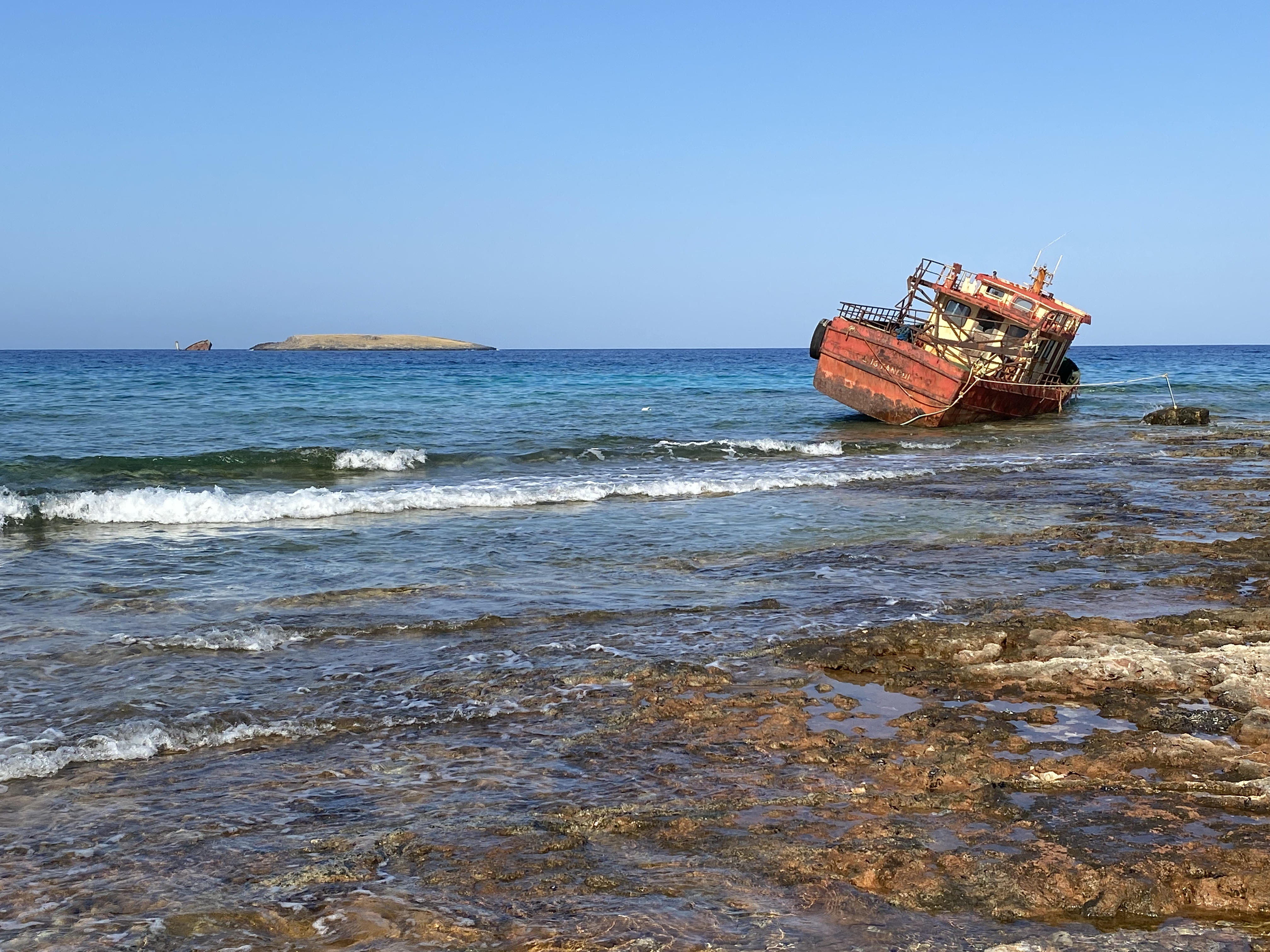 Signifying minority pan-african postracial dynamics customary ethnopoetics belatedness care/opacity reconciliation interculturality frontier cosmopoetics reciprocity sympoesis de-racialised boundaries panafropeanism swollen borders race resistance migration post-racial(s) survivance marroner/tidal inhabitancy repair/restorative justice
Post?Racial Transmodernities